Online echo chambers: How do they work and what can we do?Centre Director Prof. Dr. Christoph TrattnerUniversity of Bergen
22 July 2011 at Ten: Commemoration and Commitment, 25-27 August 2021, Bergen, Norway
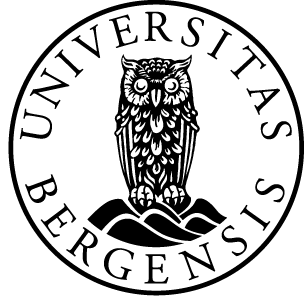 [Speaker Notes: Intro narrative: Online echo chambers 
Online echo chambers are a big part of our life, in some cases we do not even see them how or where. Everyone heard about echo chambers. Newspapers, politicians and researchers are talking about them, trying to understand them and working against or for them. 
Echo chambers are not something what we as consumers or we as producers can avoid, but we can understand them and try to break out from them to avoid certain problems and actions. 
Do you think that veganism is one of the answers to climate change? That the oil industry is just the worst? That Greenpeace and Extinction Rebellion's cause can be dedicated as purely good? Or that neo-nazis are …]
Introduction
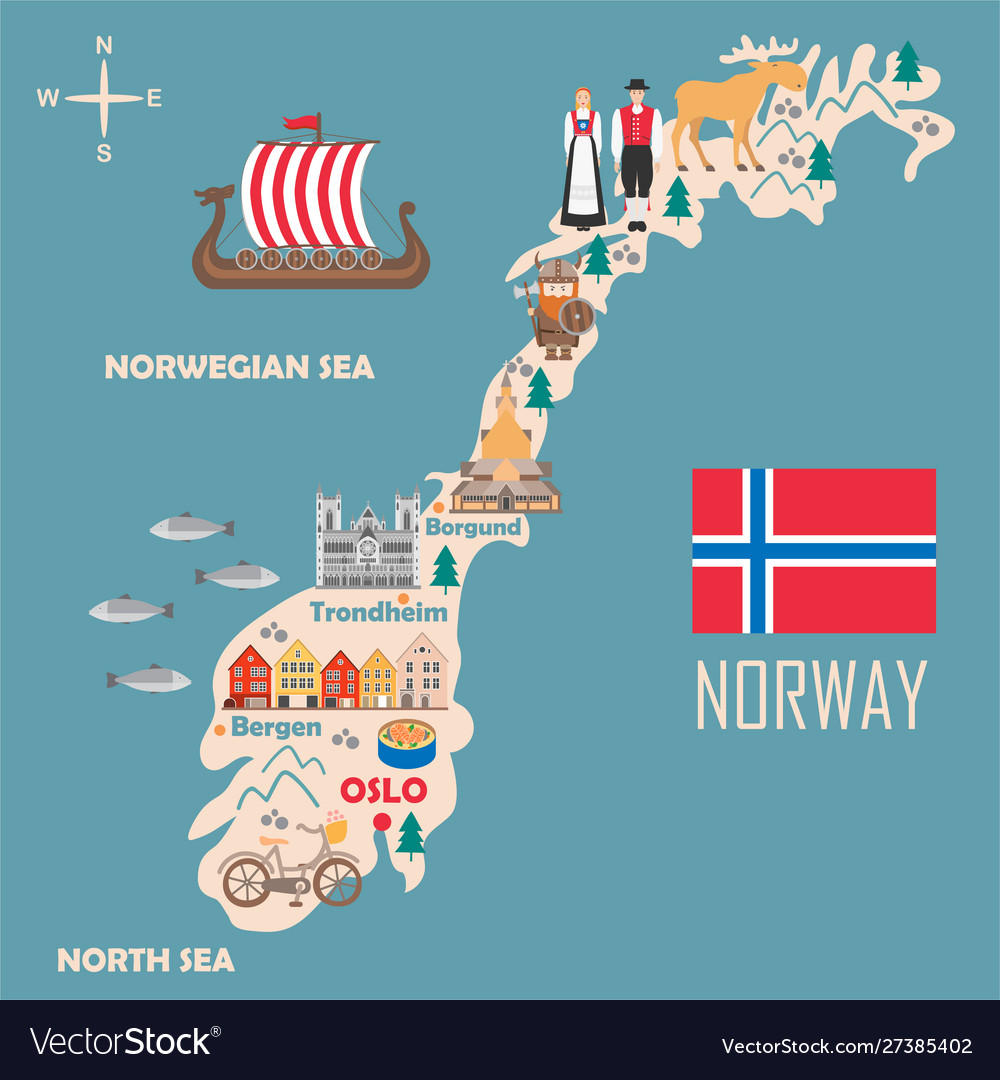 Christoph Trattner 
Full Professor at University of Bergen
Centre Director at MediaFutures 
Originally from Graz, Austria
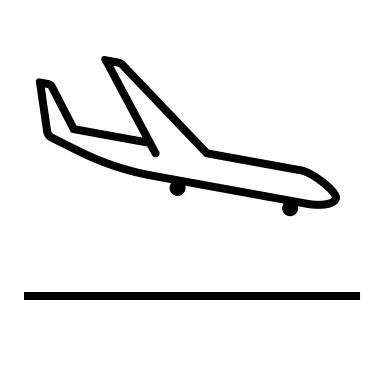 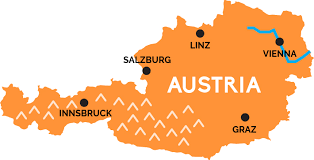 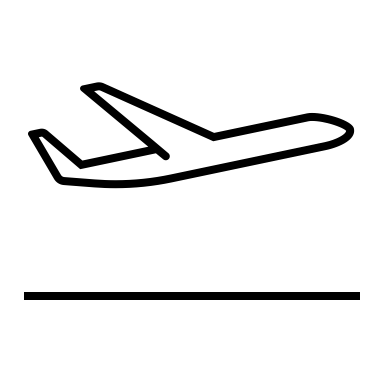 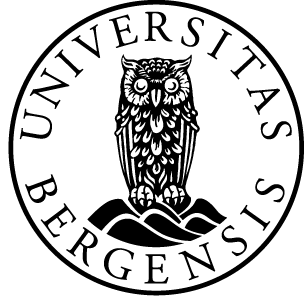 Research
My mission is to improve diets:
Food
Media
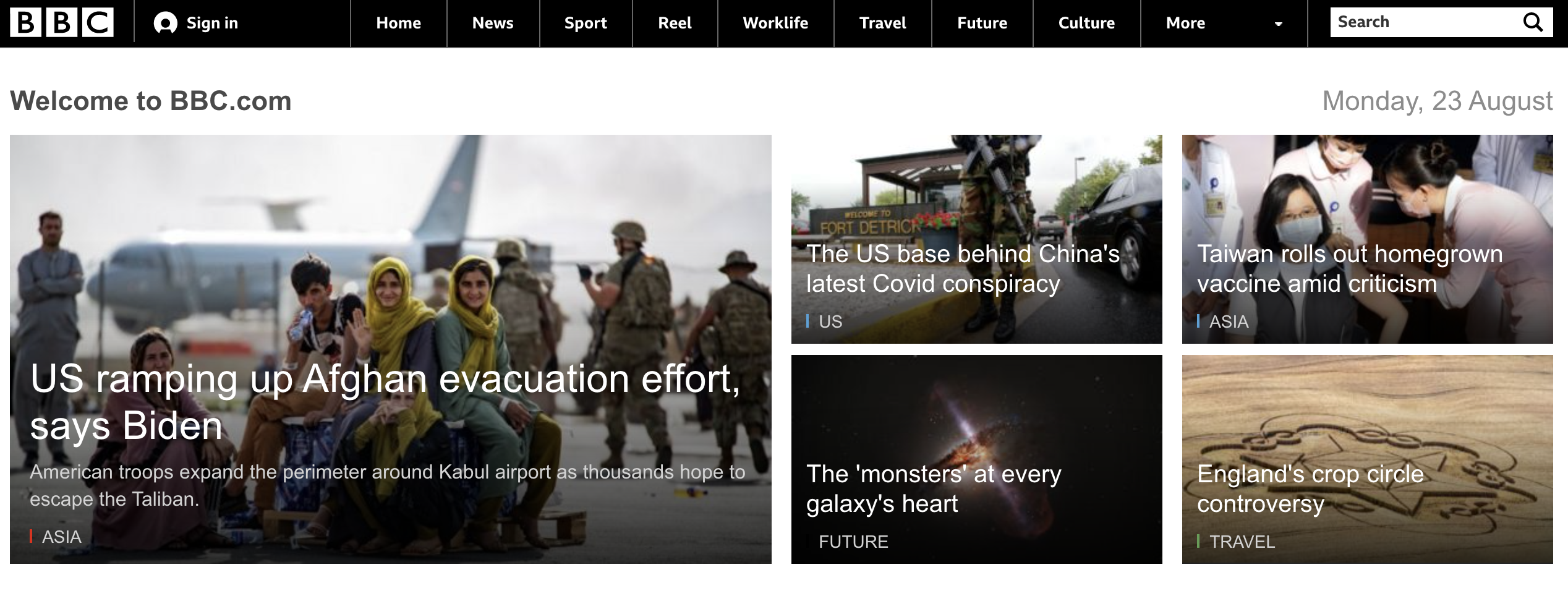 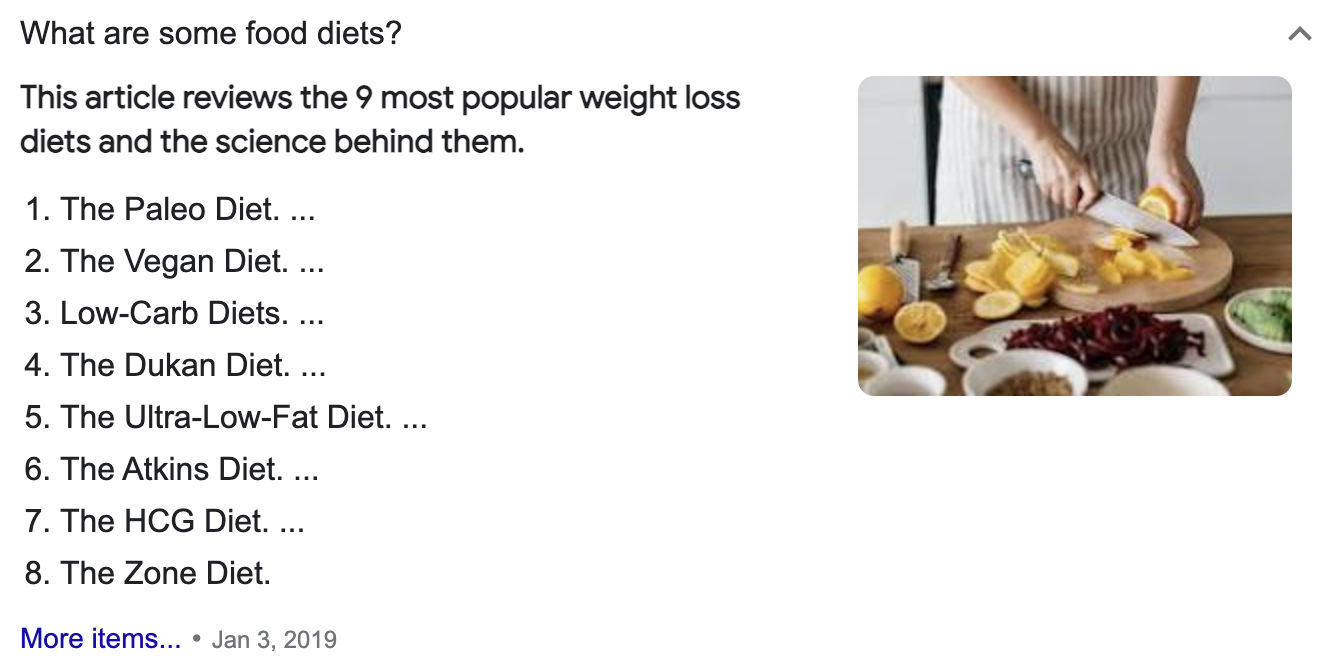 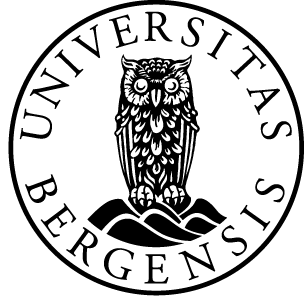 This talk
Part 1: What are echo chambers?

Part 2: How do they look & examples? 

Part 3: What can we do about them from a technological point of view?
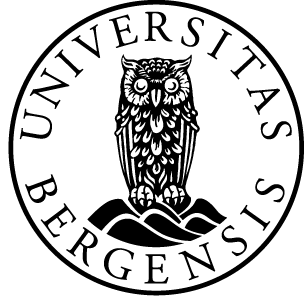 PART 1: What are echo chambers?
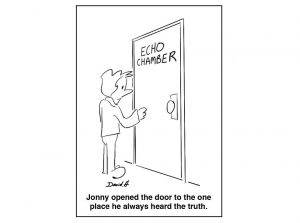 Source: Google.com
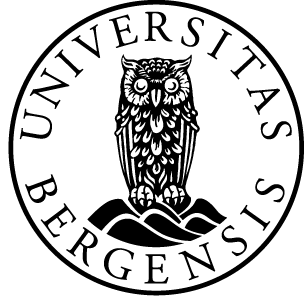 Echo chambers
Popular definition: Wikipedia
An echo chamber is an environment where a person only encounters information or opinions that reflect and reinforce their own.
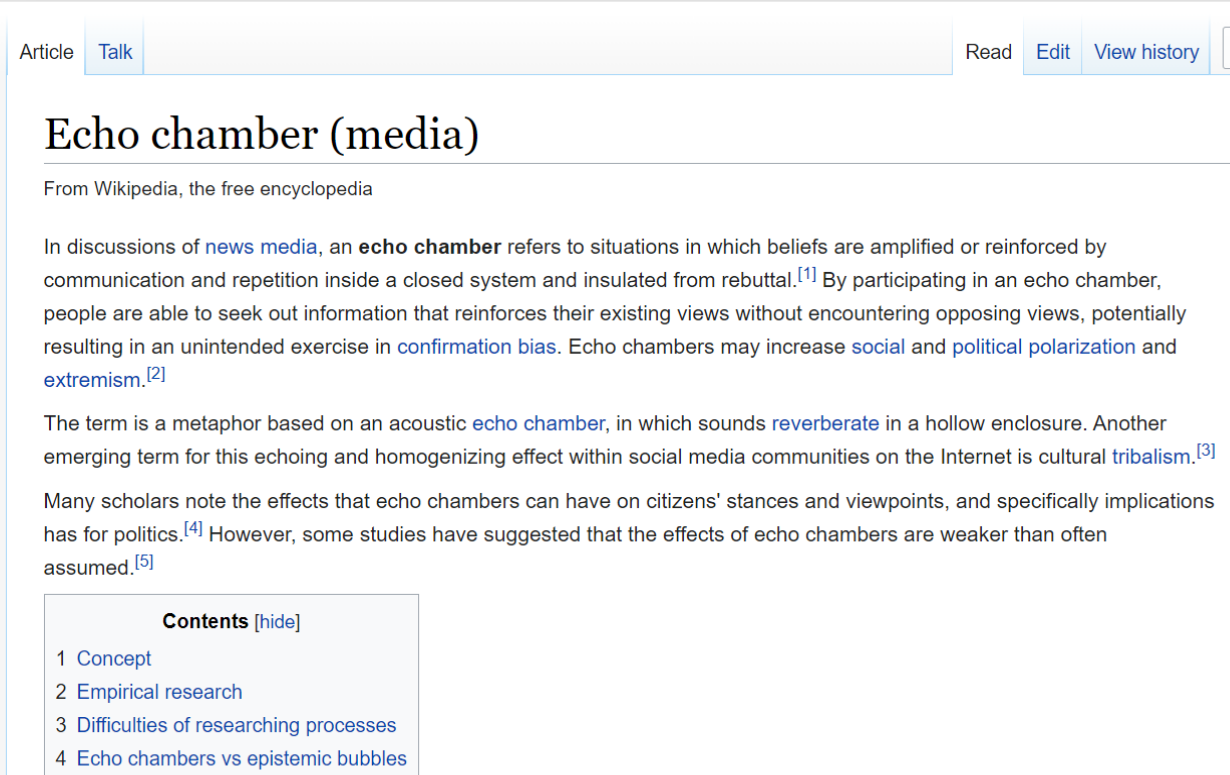 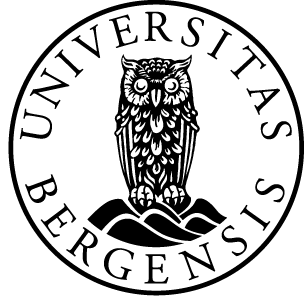 Examples
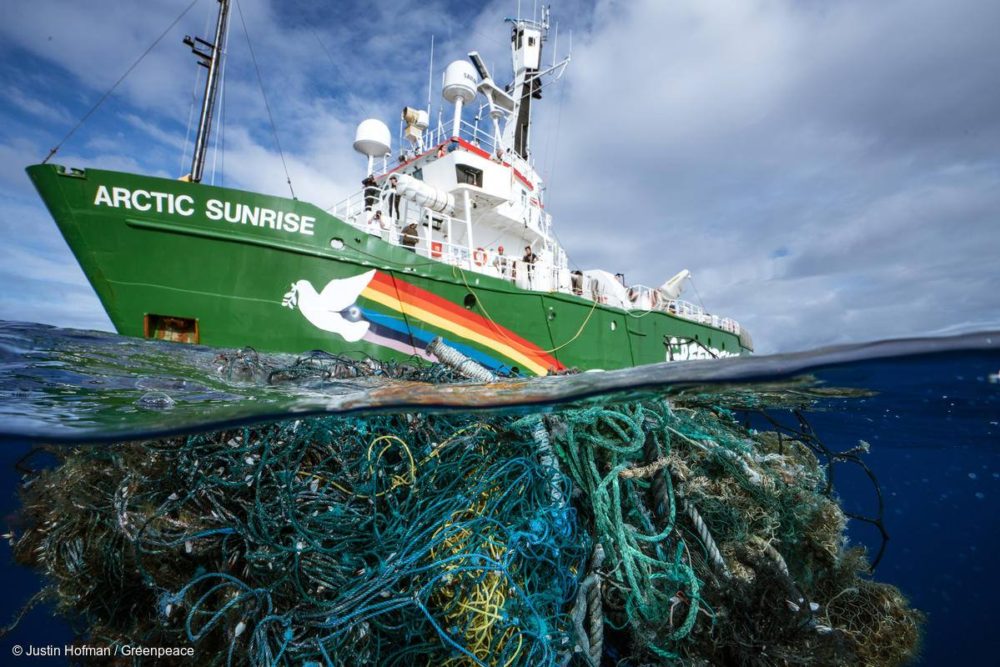 Good
Activism -> Greenpeace
Political movements -> Chile

Bad
Far-right movements that support hate crimes - White supremacist groups -> SIAN in Norway (against Islamization in Norway)
Political movements -> Taliban
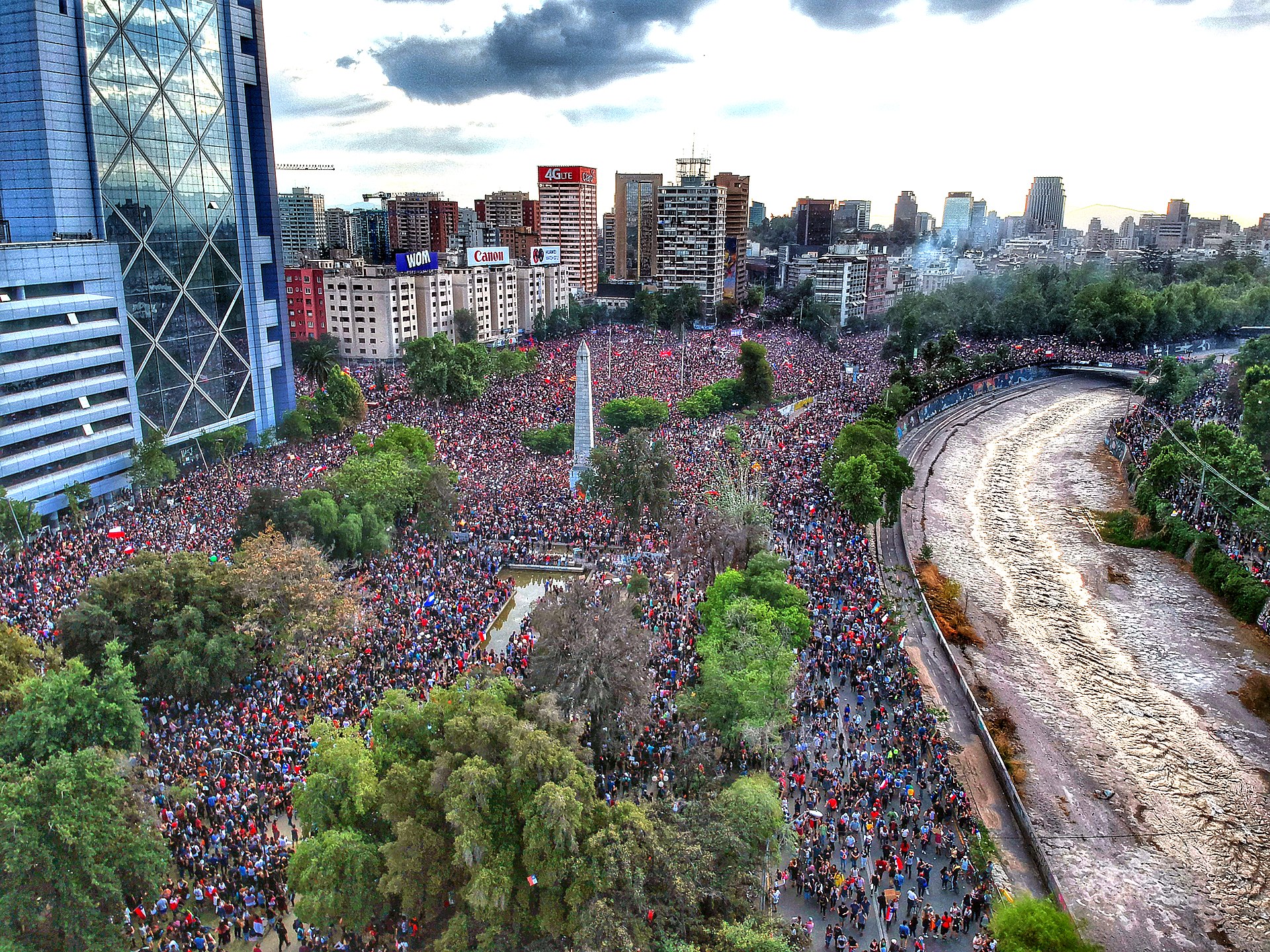 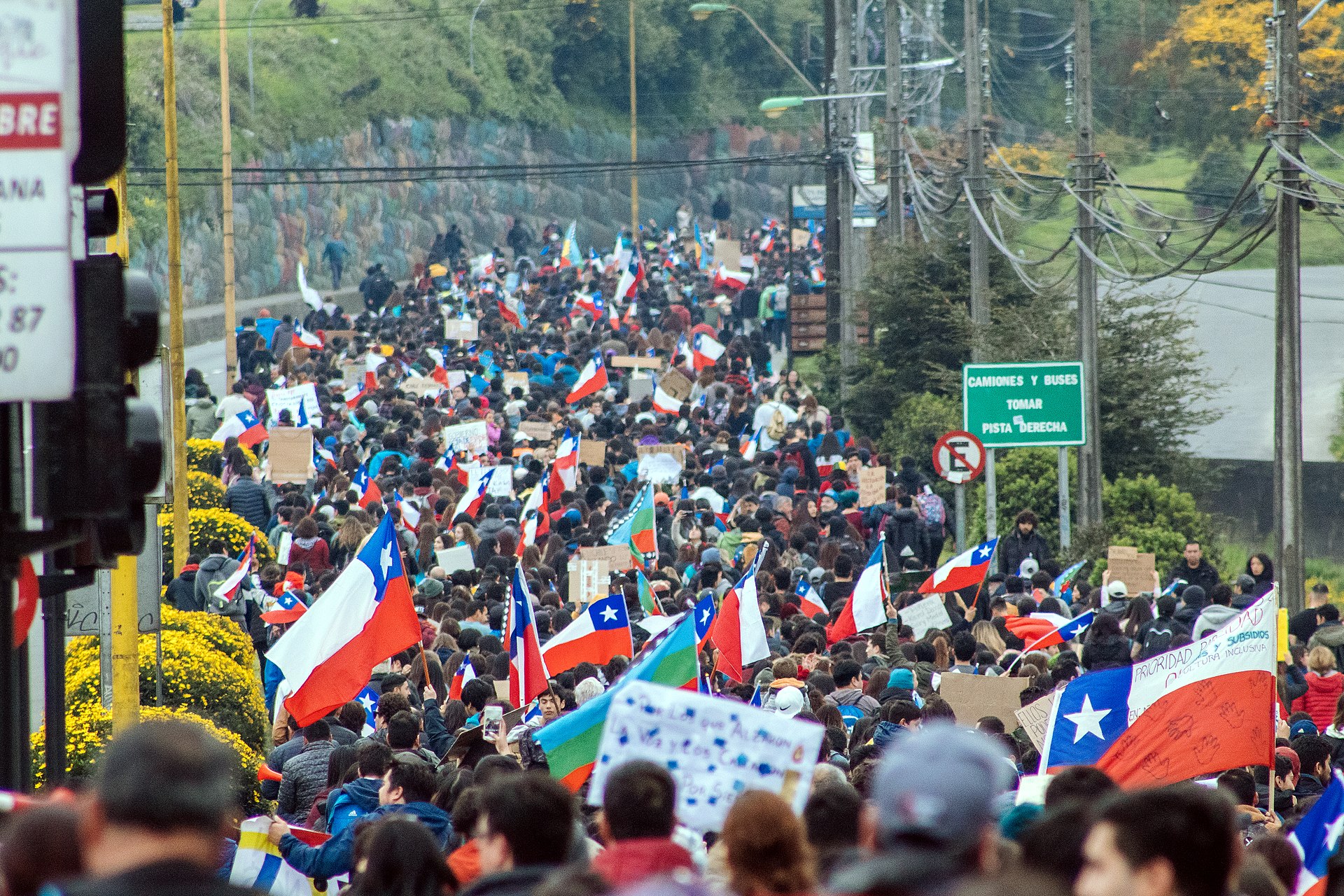 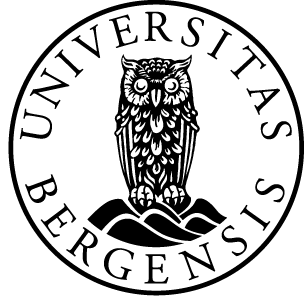 [Speaker Notes: Most common examples that we use for talking about echo chambers are the most visible ones. Usually we refer to acitivist movements or certain political movements on the good side and far-right movements that are using hate speech or illegal actions and conciously spreading misinformation and fake news to achieve a certain goal on the bad side. These are the most common example – However, we must dig deeper to understand how they are created, what can we do to avoid them or conciously break out of them. In the rest of the presentation I will try to explain what is an echo chamber, how it is created and if they are examples why are not purely good or bad in addition to more specific examples. 

Klimaaktivister i Olje- og energidepartementet – NRK Oslo og Viken – Lokale nyheter, TV og radio - Young climate activist  in the Oil- and Energy Ministry – Good goal – not necessarly the best action. If it is not violent, it is not a problem, but it is a threat (PST – Threat evaluation 2021) 

Chile 2019-2021: The cost of transports, inequalities and the costs of living. Considered to be the worst civil unrest since Pinochet. The pandemic revoked the revolution. Causes: Rise in public transport fares[2][3], Increased corruption, cost of living, privatisation, and social inequality - Goals: Reversal of public transport fares, Reforms in education, health care, and pension systems, Better wages and minimum wage increase, Resignation of President Sebastián Piñera, Draft a new constitution[4], Formation of new government
SIAN: Stop Islamisation of Norway - Wikipedia -  Its stated aim is to work against Islam, which it defines as a totalitarian political ideology that violates the Norwegian Constitution as well as democratic and human values.[2] The organisation is led by Arne Tumyr, and has several thousand members and supporters]
How do we end up in echo chambers online?
Follow your interests
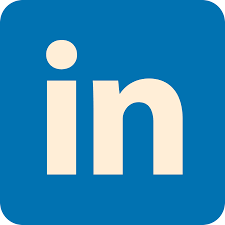 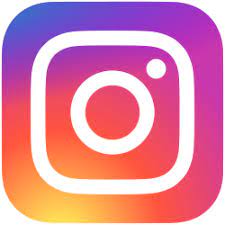 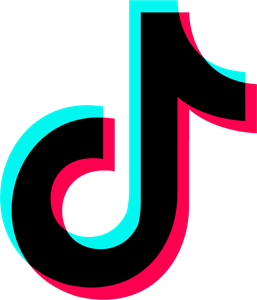 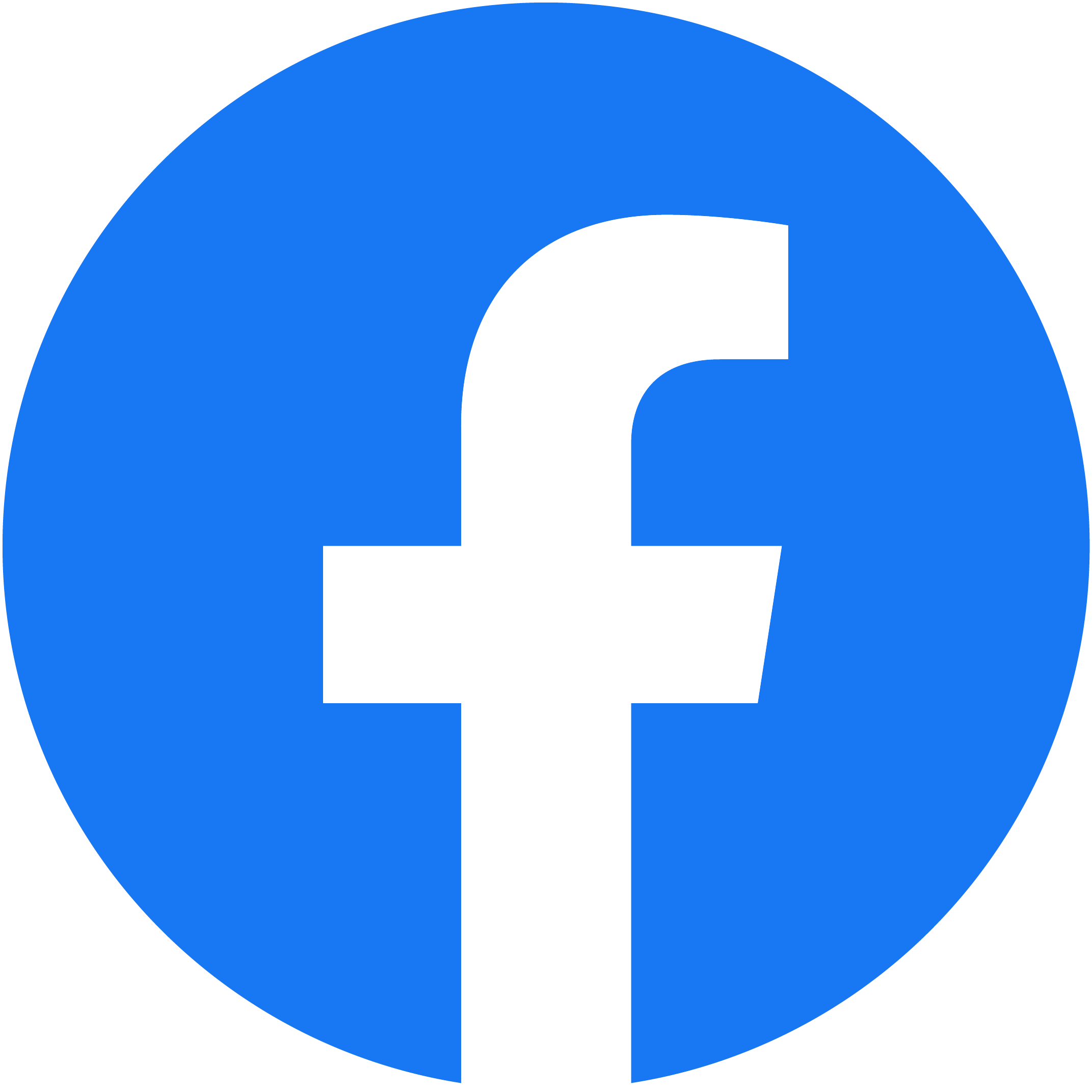 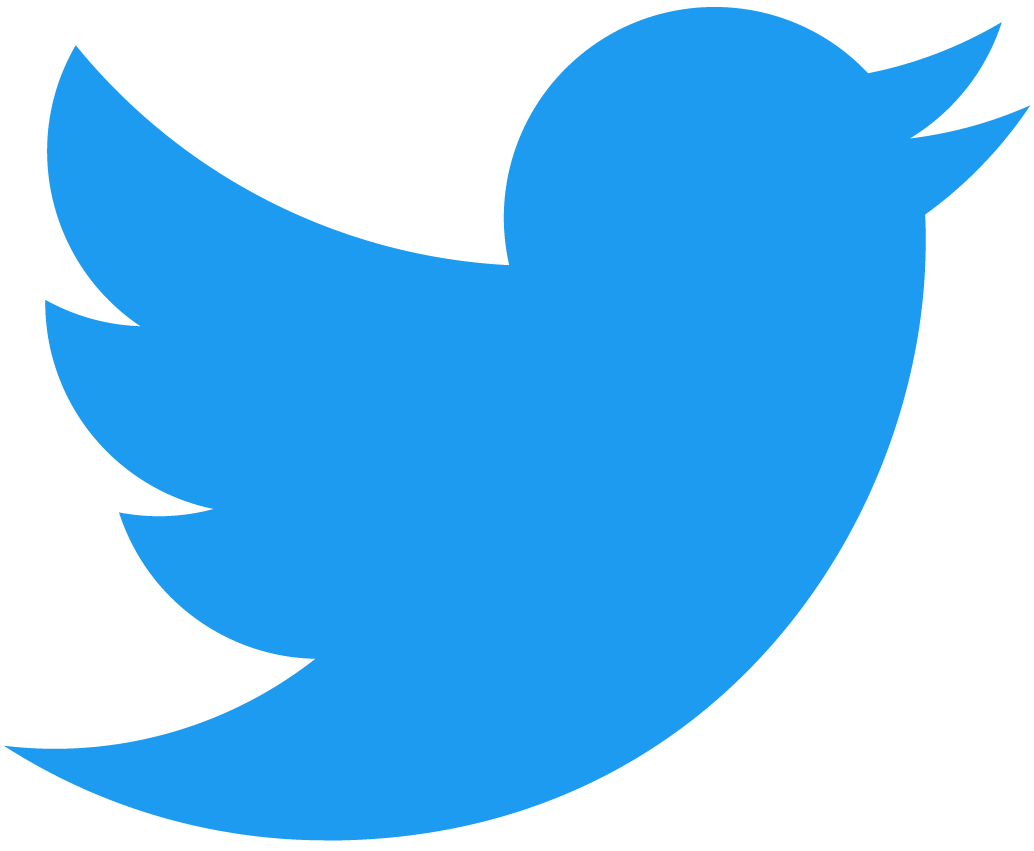 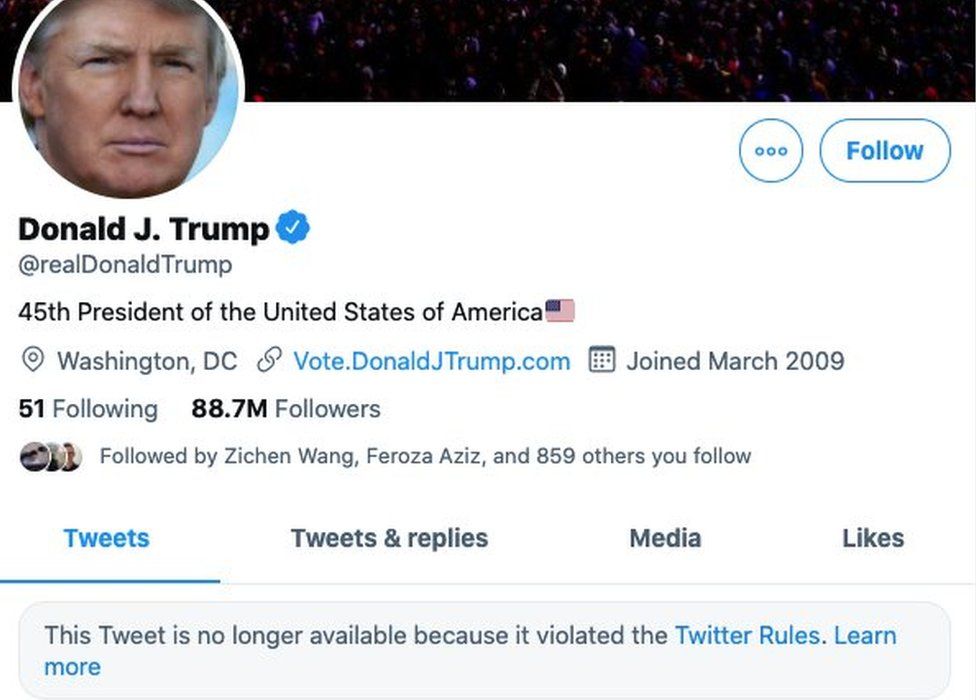 Follow people: Twitter, facebook, etc.


Follow hashtags: #progun #prolife #proGod 
Join Groups 
https://www.reuters.com/technology/facebook-asks-are-your-friends-becoming-extremists-2021-07-01/
https://www.theguardian.com/technology/2021/feb/04/facebook-groups-misinformation
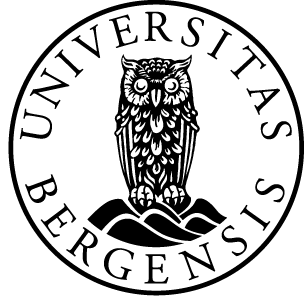 [Speaker Notes: Examples in the social media: 
Hashtags on twitter or on instagram where the user can follow certain hashtags creates a knowledge bubble. If we are only exposed to a certain content and there is nor diversity in that content than 
Groups on Facebook – linked articles are 

All of these reinforcing the user in a certain ideology, idea, group attitude and does not let opposing views or ideas through or if it does, it will 

First hashtags, groups
Examples: hashtags and groups (twitter, instagram, fb, twitter)
History of hashtag by Christoph 
Facebook groups: Facebook says there are more than 400 million people in groups that they find meaningful as of April 2019, up from 100 million in February 2017.  - Zuckerberg's focus on Facebook groups increases Facebook engagement (cnbc.com)]
PART 2: What do these echo chambers look like?
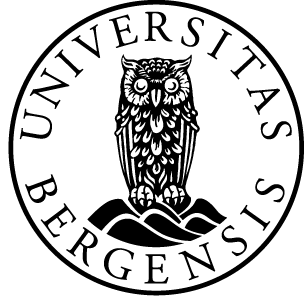 Example: Twitter echo chamber about food
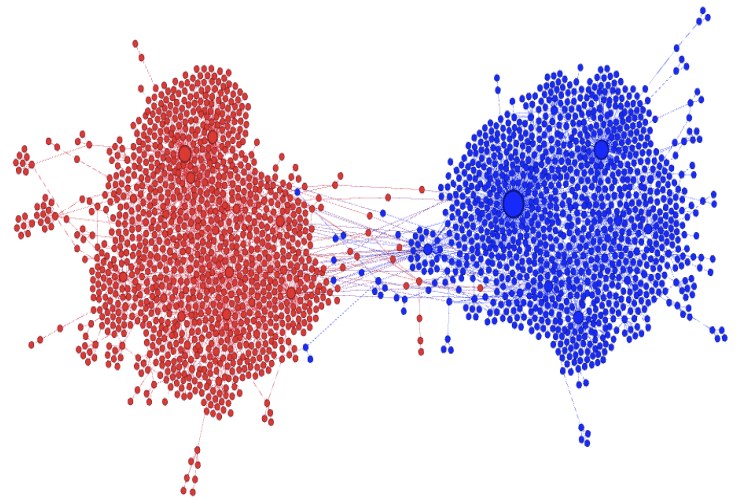 #beefban
Figure shows echo-chambers formation in retweet graph on the controversial #beefban topic. 

Red: people agreeing with #beefban
Blue: people disagreeing with #beefban
Source: Kumar et al., 2018 https://doi.org/10.1145/3159652.3160597
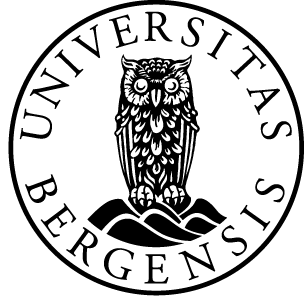 [Speaker Notes: #beefban: #BeefBan: How Indians reacted to the red meat ruling - BBC News - People in certain parts of India could face jailtime or fine if they found in possession of beef. Some people reacted very sarcastically to it and some was very supporting. 

Formation of echo-chambers. Given the advent of improved recommendation algorithms which promote personalized content for easy user access and exposure, social media platforms are often party to an “echo-chamber” effect [22]. This effect primarily refers to the self-selective polarizing effect of content where people immerse themselves in social circles in such a way that they are primarily exposed to content that agree with their beliefs. For example, a political liberal might friend more liberals on Facebook, thumbs-up liberal-minded content, and thus constantly be exposed to posts and news which aligns with his worldview. The figure visualizes this echo-chamber effect on Twitter on a controversial topic of #beefban, where red and blue nodes represent users with opposing beliefs and edges represent who-retweets-whom, as shown by Garimella et al. [31]. Notice that both groups are mostly disconnected with few messages between nodes of different types. The echo-chamber effect in social networks is substantiated by Nikolov et al. [67] by demonstrating that the diversity of sources (links) clicked by users is significantly lower on social media platforms than in general search engines. Several studies have studied the effects and causes of echo-chambers. Quattrociocchi et al. [78] demonstrated that such resulting echo-chambers can serve to polarize the user’s viewpoints by means of confirmation bias and lead to less diverse exposure and discussion between unaligned users. The resulting echo-chambers can contribute to the spread of false information by lowering the bar for critical fact-checking. Moreover, Trilling et al. [102] and Zajonc [116] posited that the perceived accuracy of false information increases linearly with the frequency of exposure of a participant to the same false information. This suggests that familiarity with repeatedly shared content (highly common and expected in echo-chambers) increases the perceived accuracy of the content, irrespective of its credibility. This calls for research on how to create effective techniques to break echo-chambers and slow down false information spread.]
Example: Twitter echo chamber about elections
Polarized and segregated network on Twitter. 

The network visualizes retweets of political hashtags from the 2010 US midterm elections

Colors represent political preference: red for conservatives and blue for progressives
Source: Sasahara et al., 2021 Social influence and unfollowing accelerate the emergence of echo chambers | SpringerLink
[Speaker Notes: Fig. 1 Example of a polarized and segregated network on Twitter. The network visualizes retweets of political hashtags from the 2010 US midterm elections. The nodes represent Twitter users and there is a directed edge from node i to node j if user j retweeted user i. Colors represent political preference: red for conservatives and blue for progressives [20]. For illustration purposes, only the nodes in the k = 3 core are visualized. See Methods for more details
Figure  1 shows what an information difusion network with those two features looks like. Human factors such as homophily [16–18] (the tendency to form ties with similar people) and social infuence [19] (the tendency of becoming more similar to somebody as a result of social interaction) are often thought to drive the emergence of polarization and segregation.]
How can I assess whether or not I am in an echo chamber?
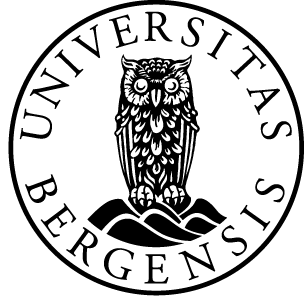 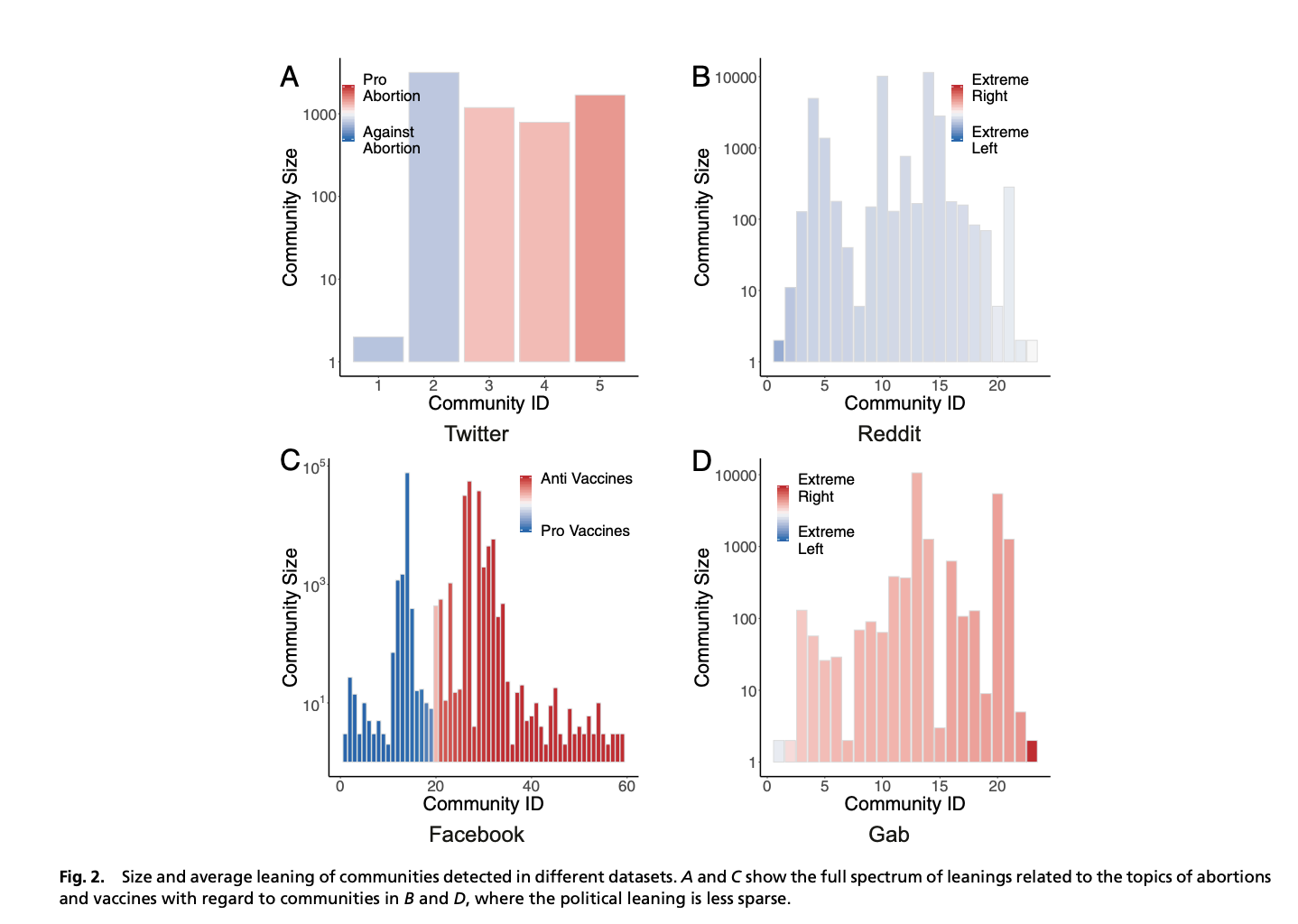 Measuring magnetism
M. Cinelli, G. De Francisci Morales, A. Galeazzi, W. Quattrociocchi, M. Starnini, PNAS 118, e2023301118, (2021).
Ref: https://www.nature.com/articles/d43978-021-00019-4#ref-CR1
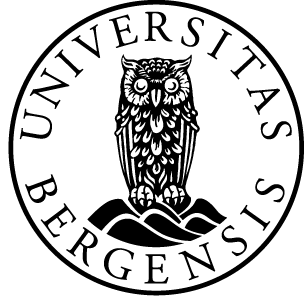 Part 3: What can we do about echo chambers?
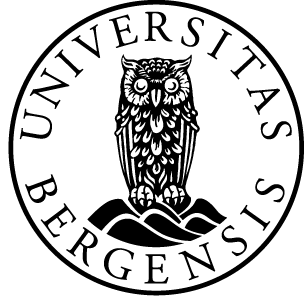 How do I tackle “echo chambers” in my own research
Understand how people behave
Recommender Systems
Theories

e.g. social
psychology
Behavioral
Analytics
Modeling
Information Science
Data
Social Network Data
Online Communities
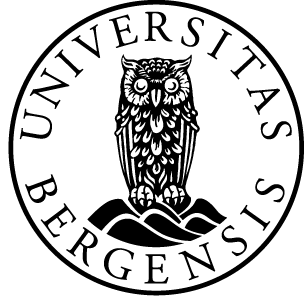 .. and in MediaFutures?
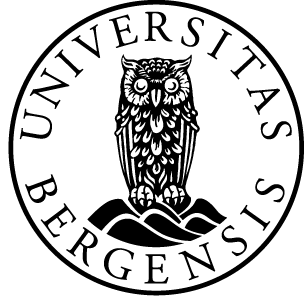 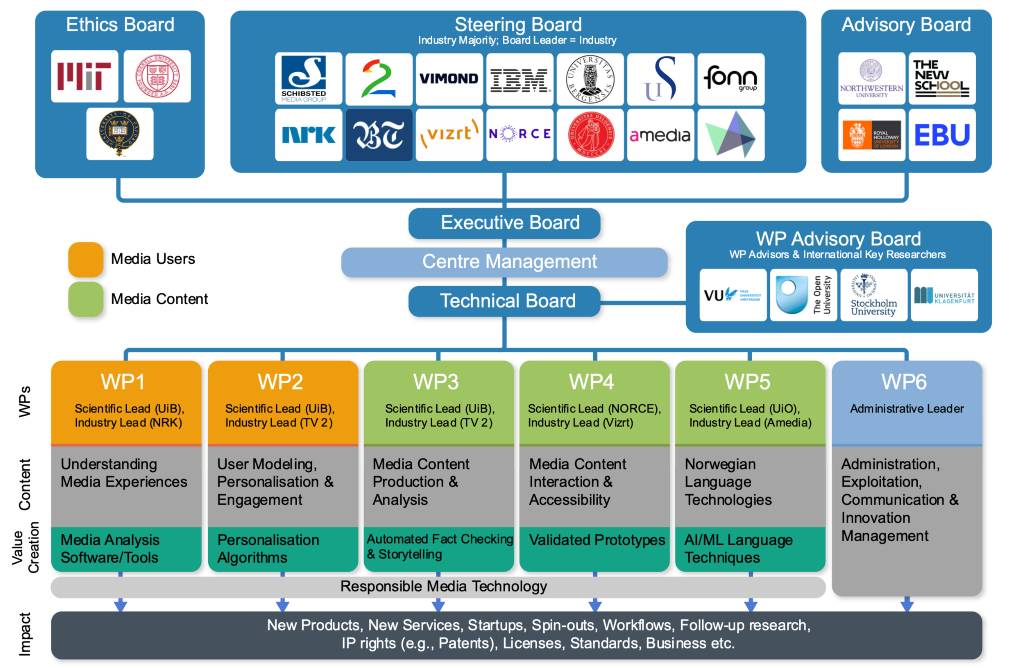 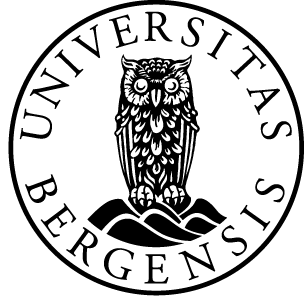 Recommender Systems!Where do we find them?
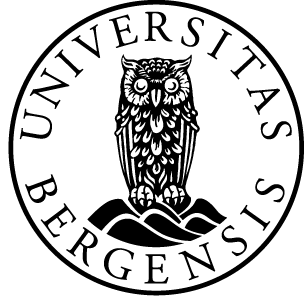 Facebook: Friend Recommender
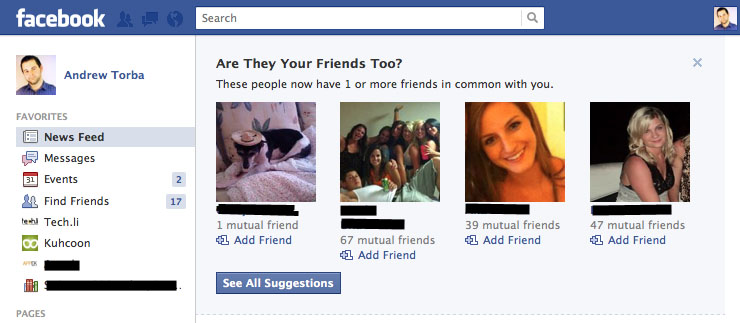 Source: https://techli.com/facebook-rolls-out-in-your-face-friend-recommendations/18468/
Netflix: Movie Recommender System
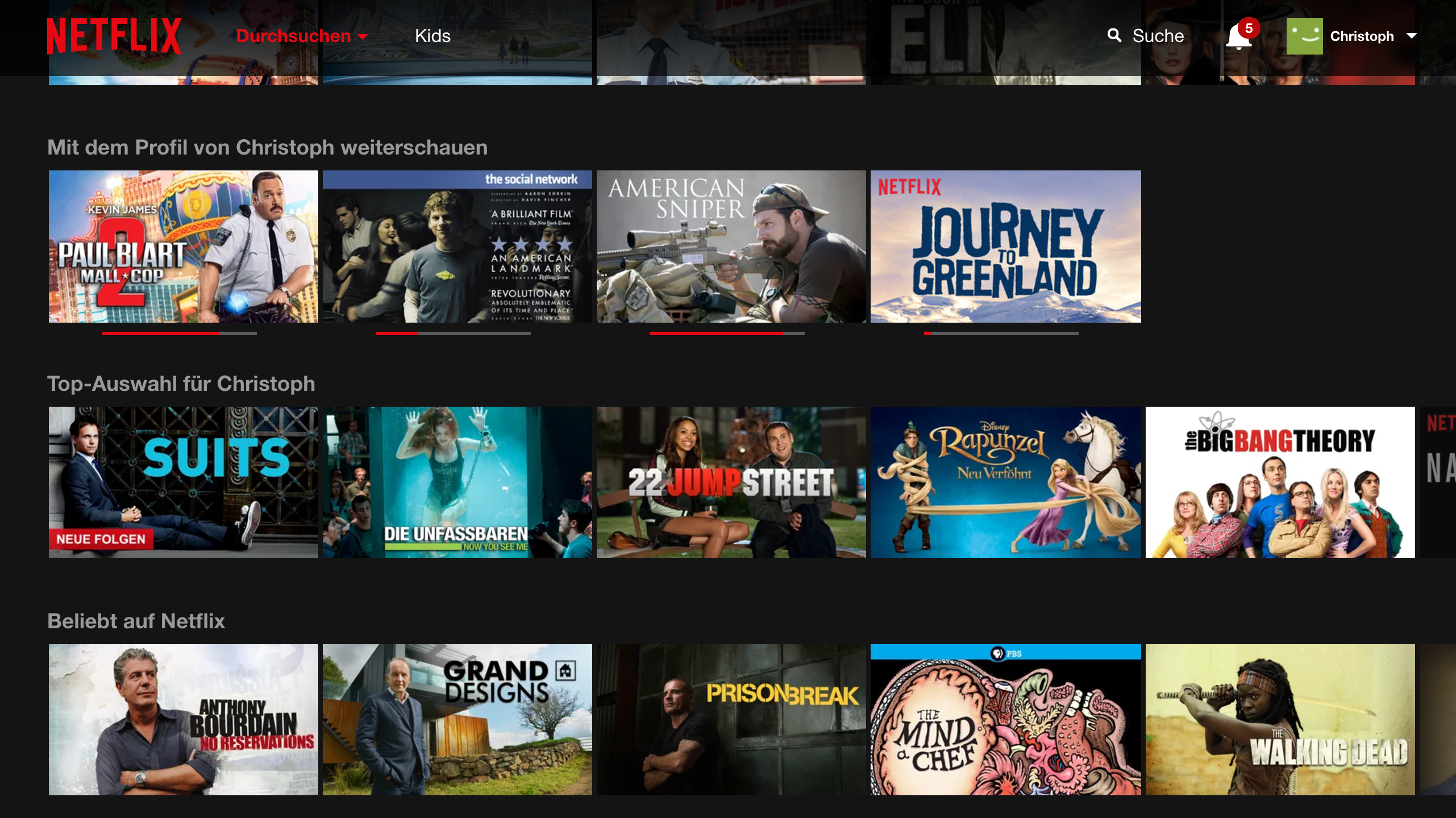 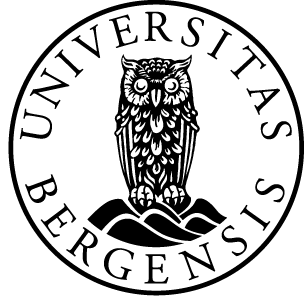 Amazon: Book Recommender
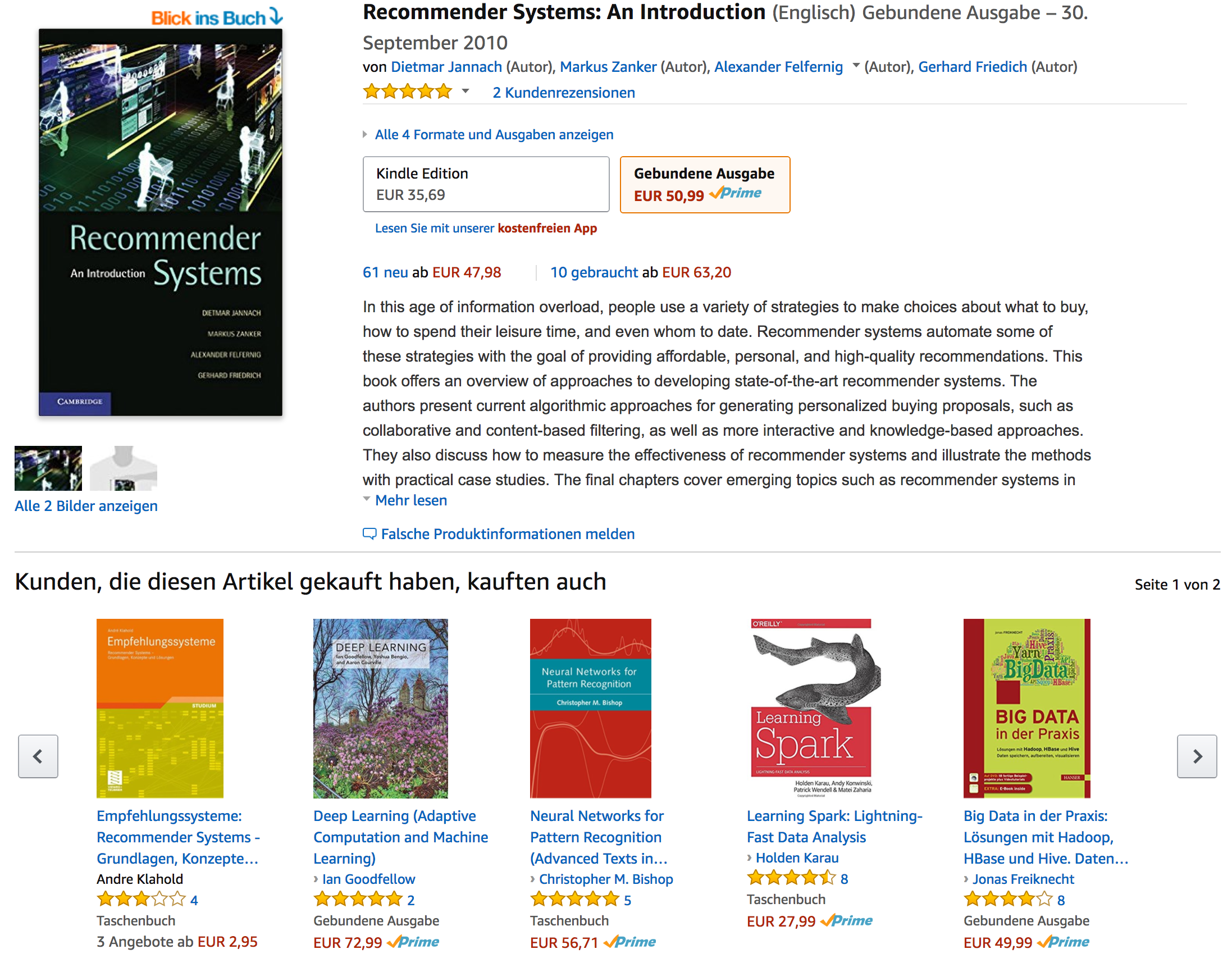 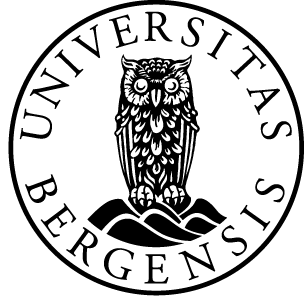 LinkedIn: Job & Group Recommender
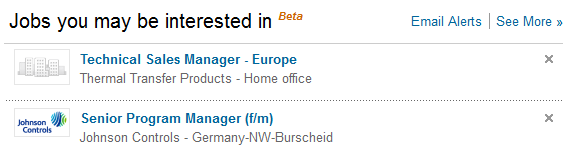 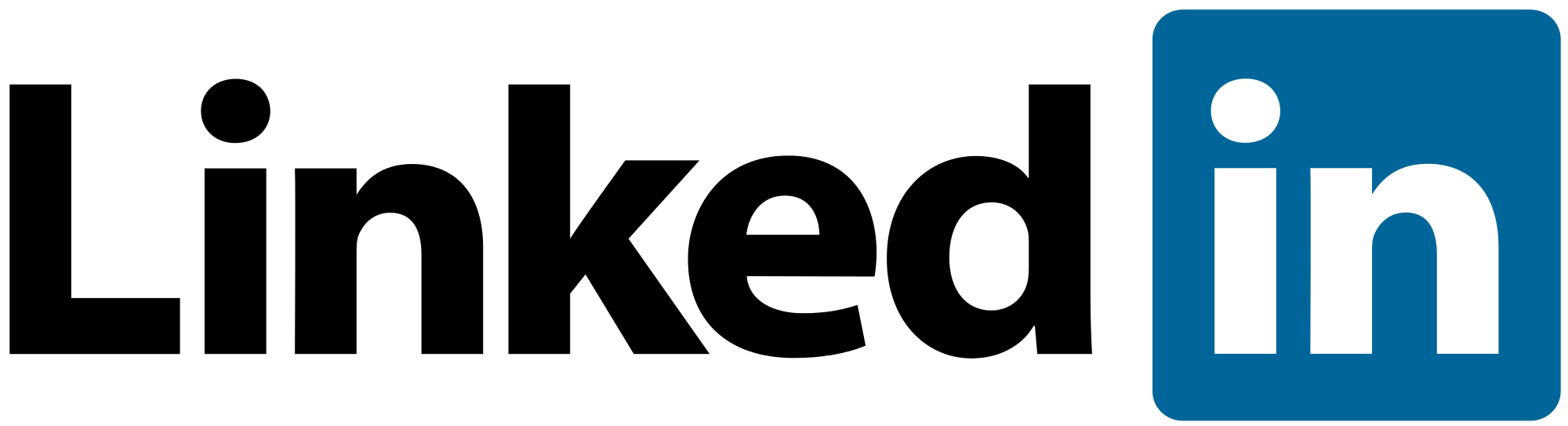 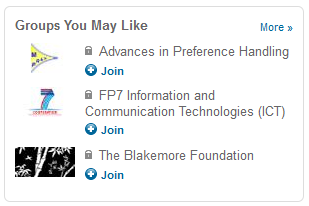 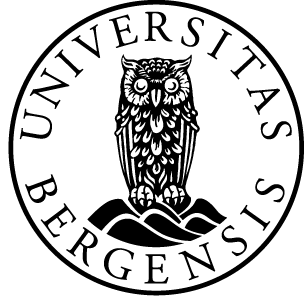 Youtube: Video Recommender
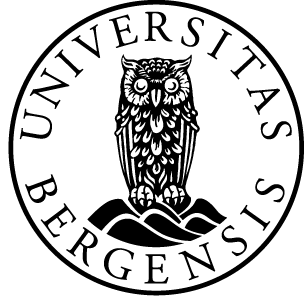 Google: Search Recommender
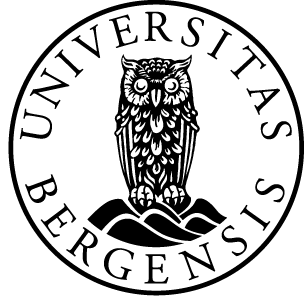 Recommending ”healthier” news alternatives
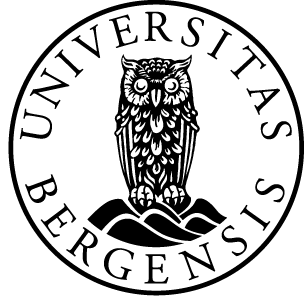 Choosing food online!
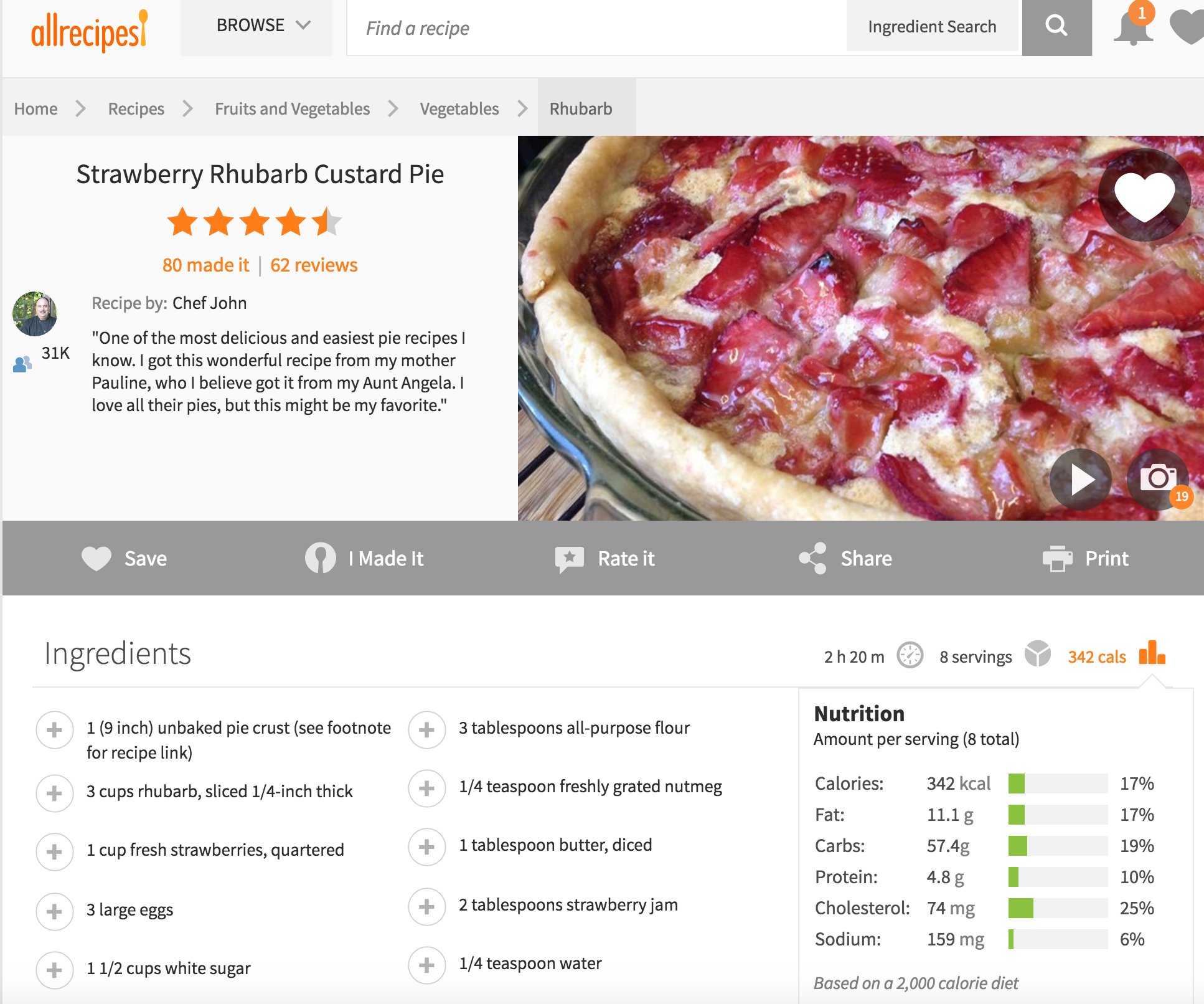 Image
Title
User 
feedback
Ingredients
Nutrition
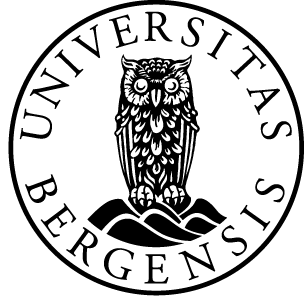 Which of the two foods would you choose?
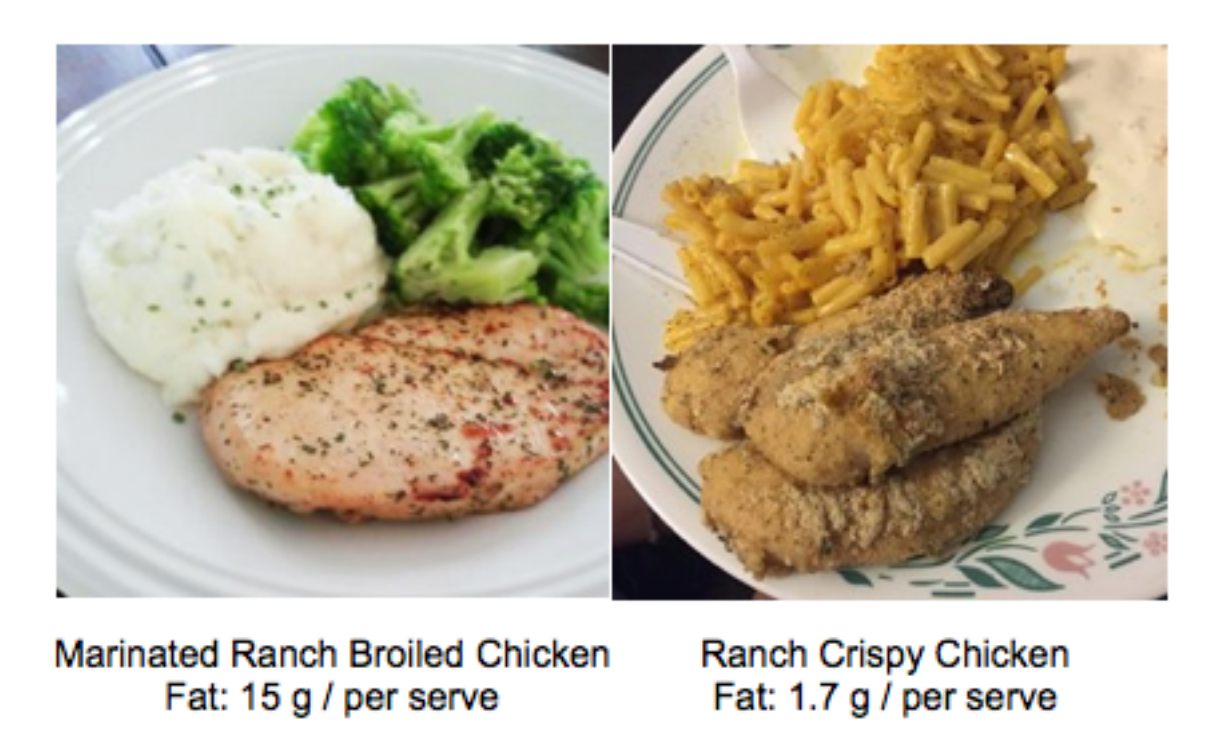 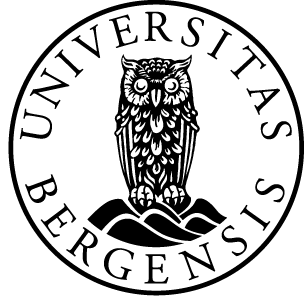 User Study Design
10 random 
pairs
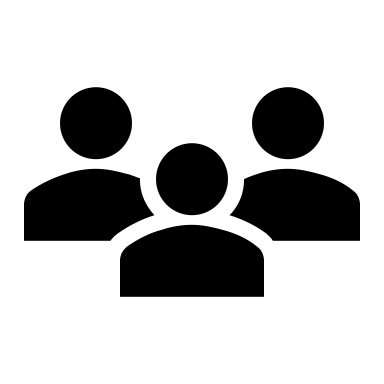 Post
Questionair
Mturk
Study
Page
…
Study Code
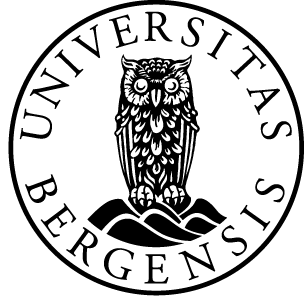 Predicting Choices
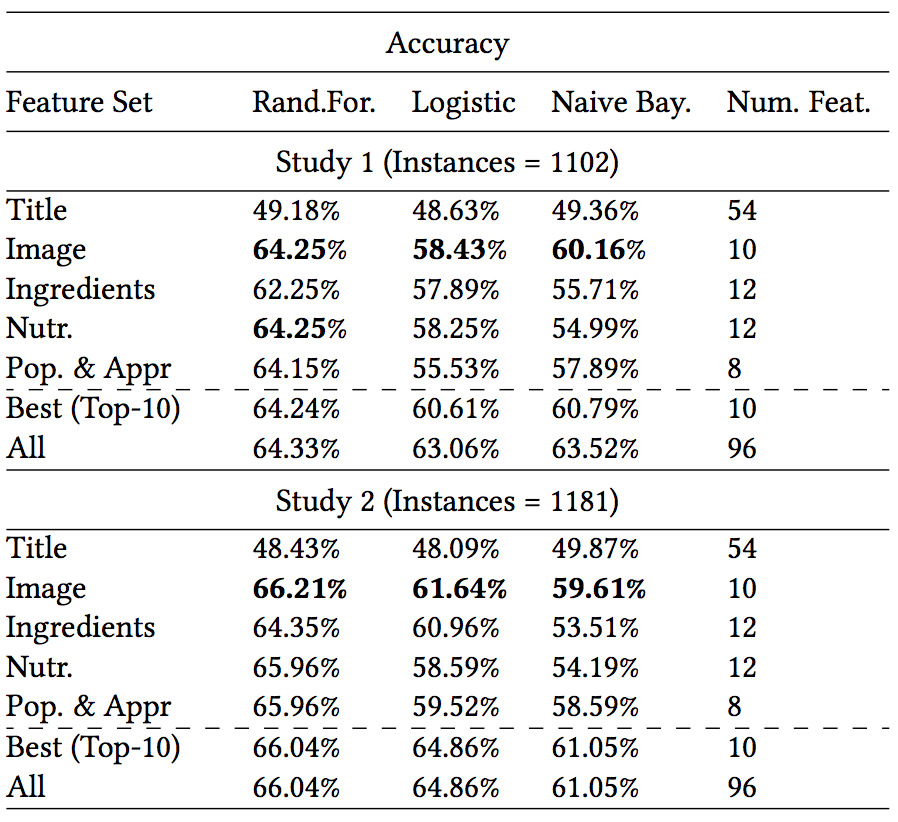 Main finding:
Image is key

The more attractive image a recipe has the more likely it will be selected
User Study 1
User Study 2
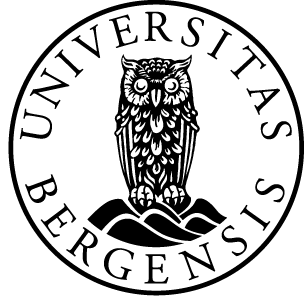 Altering choices (!)
Nudging People Towards Healthy Food Choices
Developed an algorithm that can nudge people towards healthy food choices through images 
Less fat
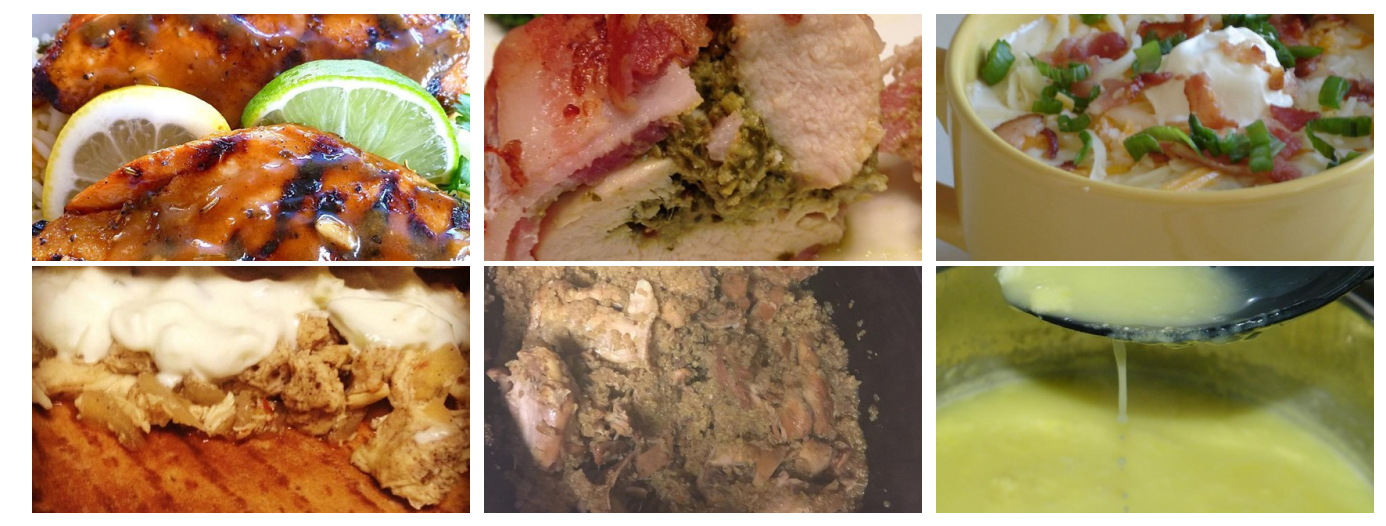 More fat
Exploiting Food Choice Biases for Healthier Recipe Recommendation. Elsweiler, D.*, Trattner, C.* and Harvey, M. (* equal contribution). In Proceedings of the ACM SIGIR Conference (SIGIR), 2017.
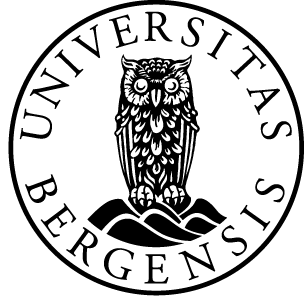 Can we do the same with news items?
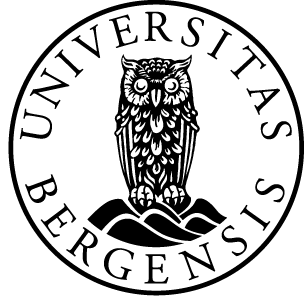 How do people process news items?
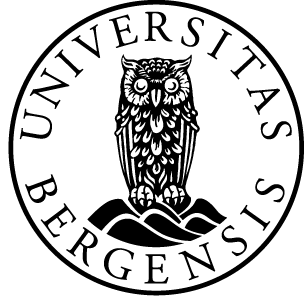 Which cues do people use?
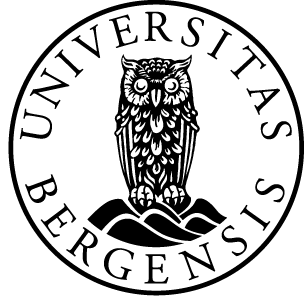 How can we model similarities?
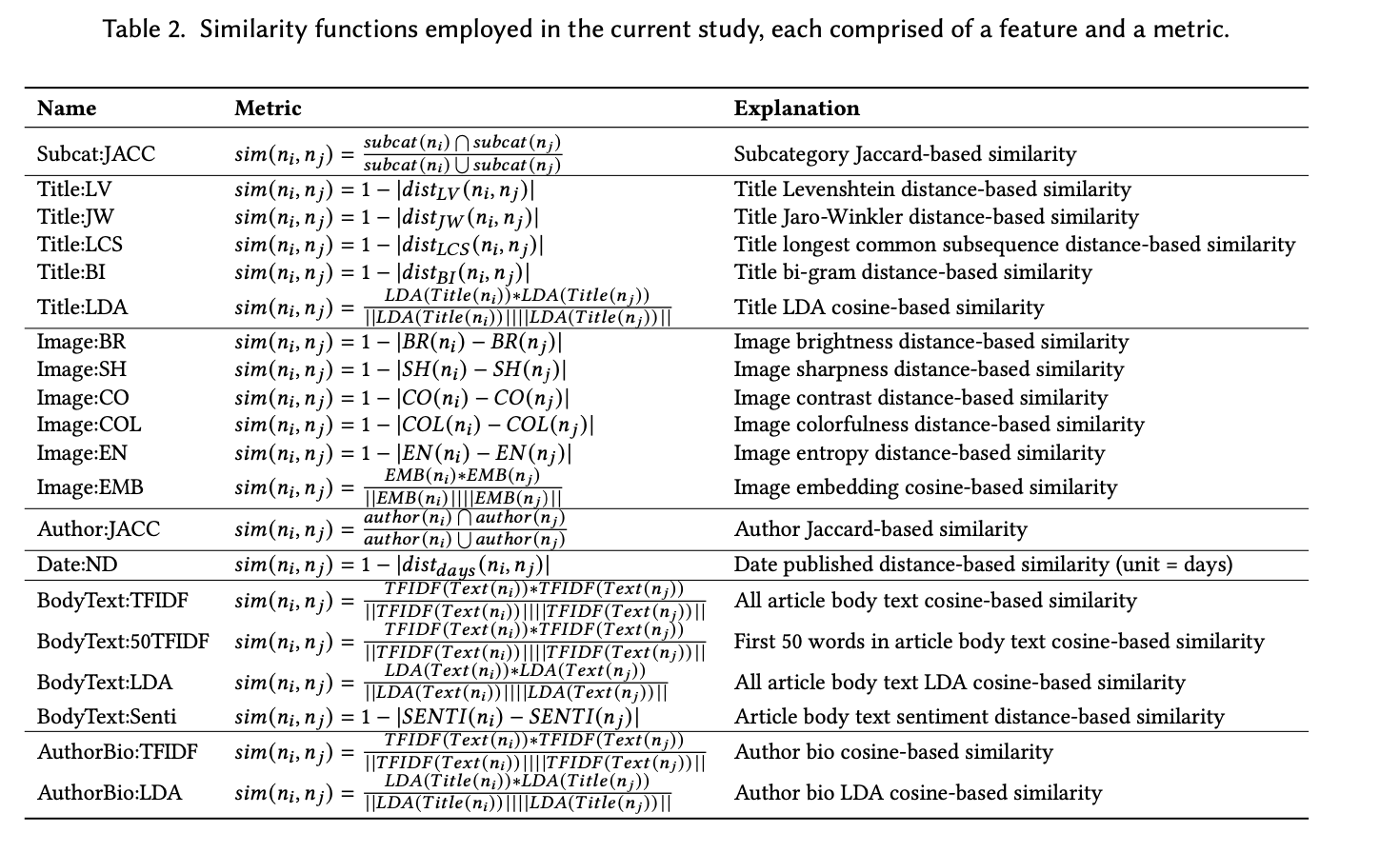 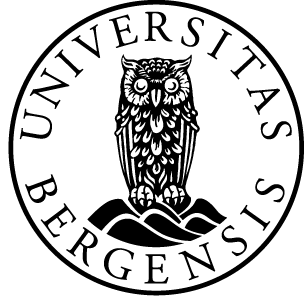 How do these models actually correlate with human estimates?
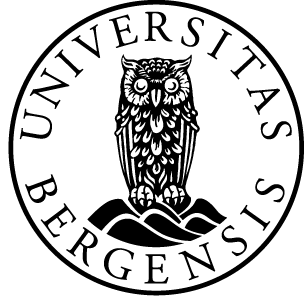 Correlations with human estimates
1 = 100% correlation
Poor performance
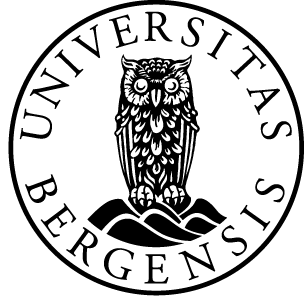 What does that mean?
Models are not capturing human perception well
Recommended content is actually diverse 
no fear with view point amplification?
If we are not able to capture similarities well, how can we then diversify content?
Let us come to an end…
Main take aways
Echo chambers are everywhere
Similarity main indicator for being in an echo chamber
Recommender technology might help to burst chambers
However, much more research in this direction is needed…
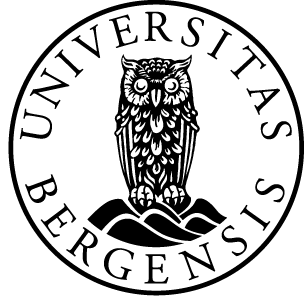 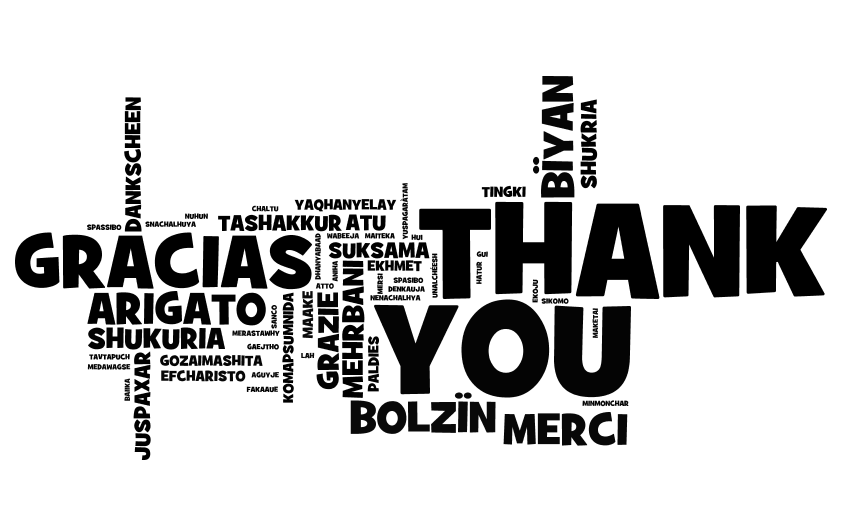 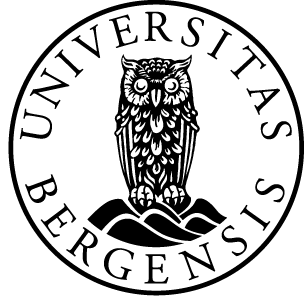 Contact!
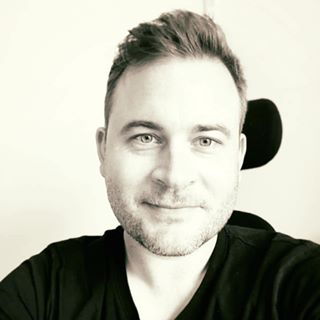 Prof. Dr. DI Christoph Trattner BSc

Email: trattner.christoph@uib.no 
Web:   https://christophtrattner.com   

Twitter: @ctrattner
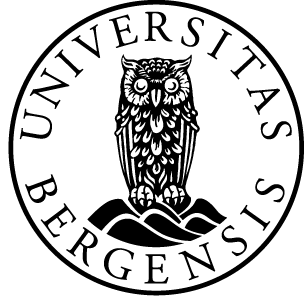